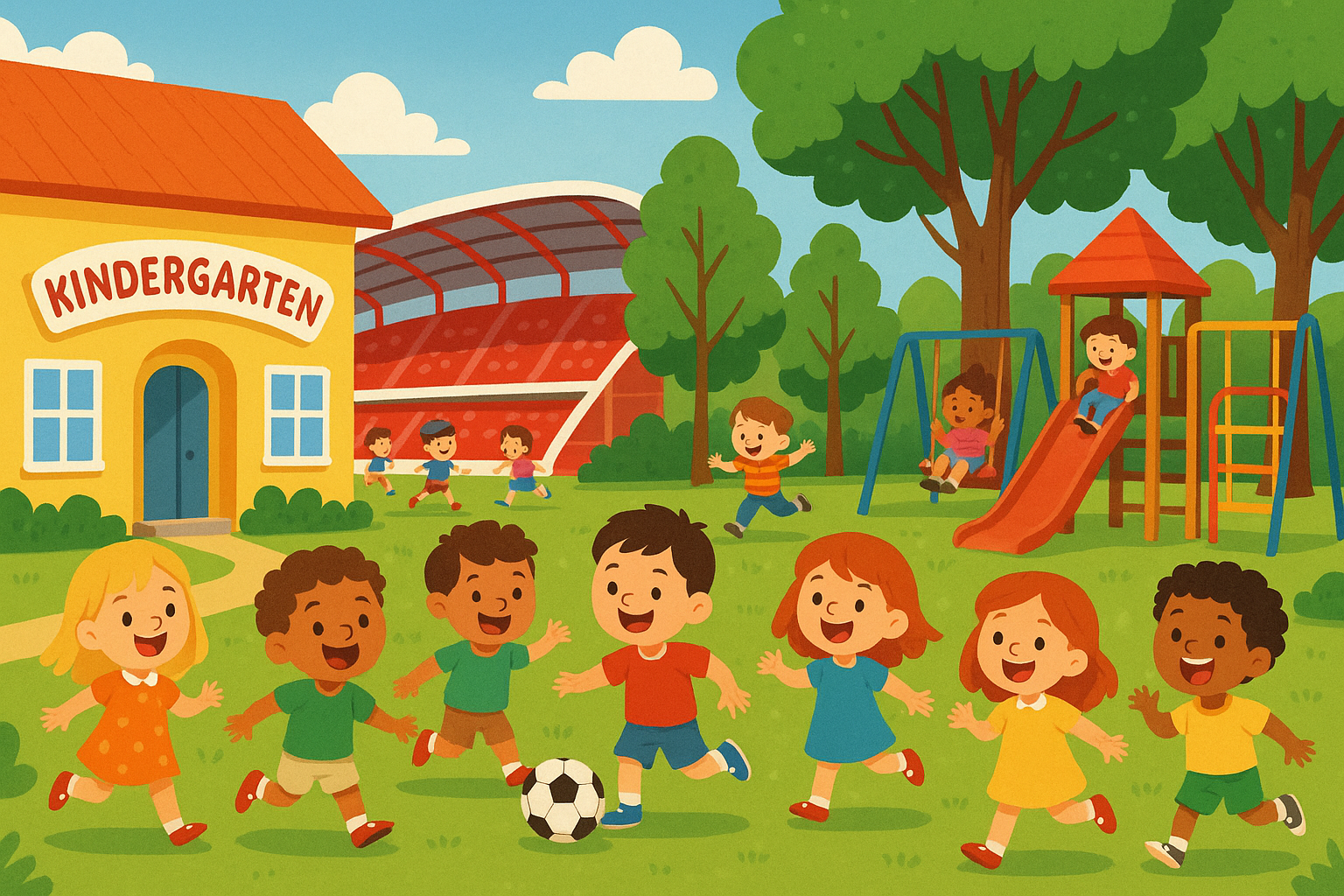 Kindergarten Schützenwiese
Elternabend
Schuleinheit Neuwiesen-Brühlberg
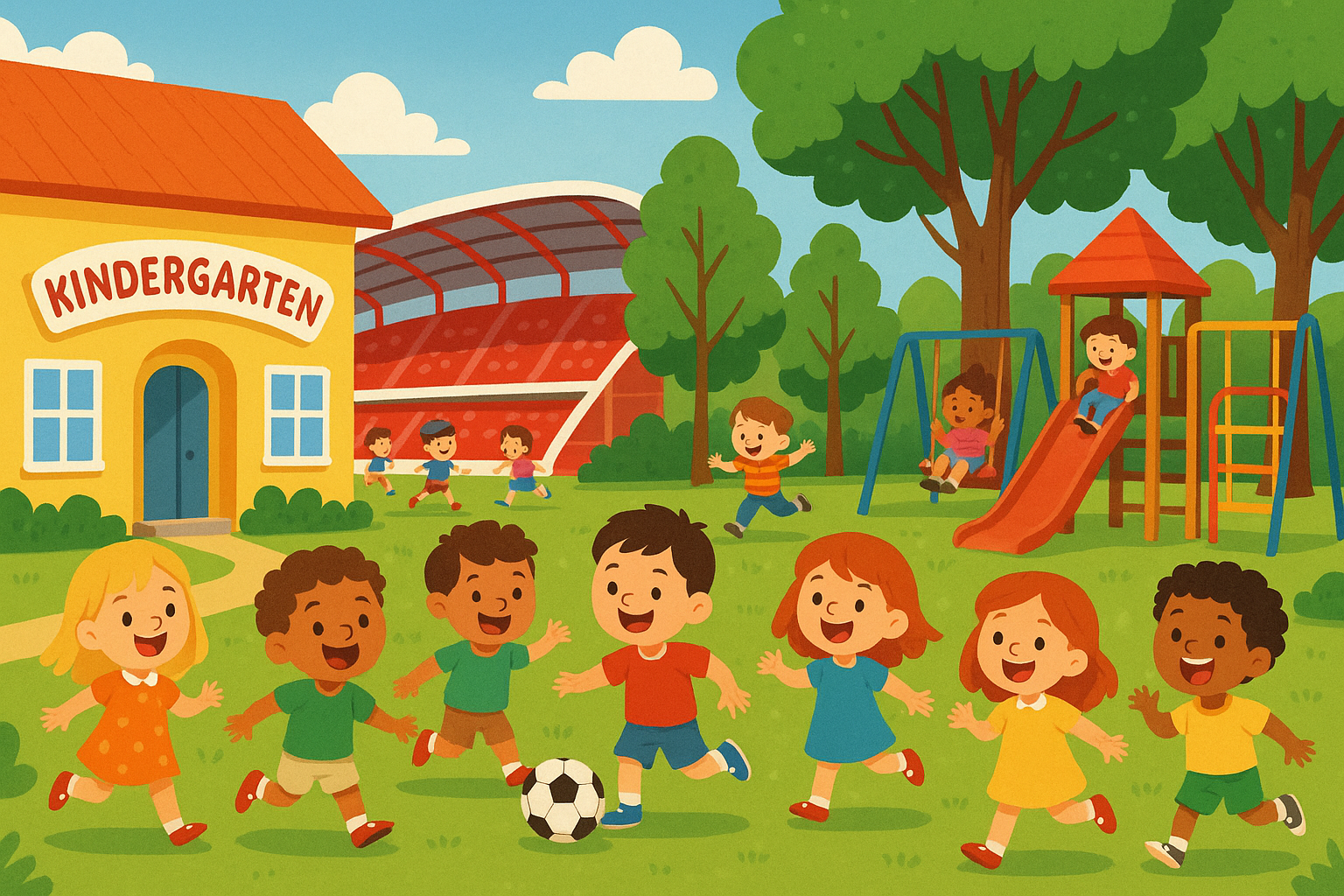 Programm
Lehrpersonen stellen sich vor
Betreuung
Schullaufbahn
Kindergartenalltag
Eltern
Fragen
[Speaker Notes: Hans]
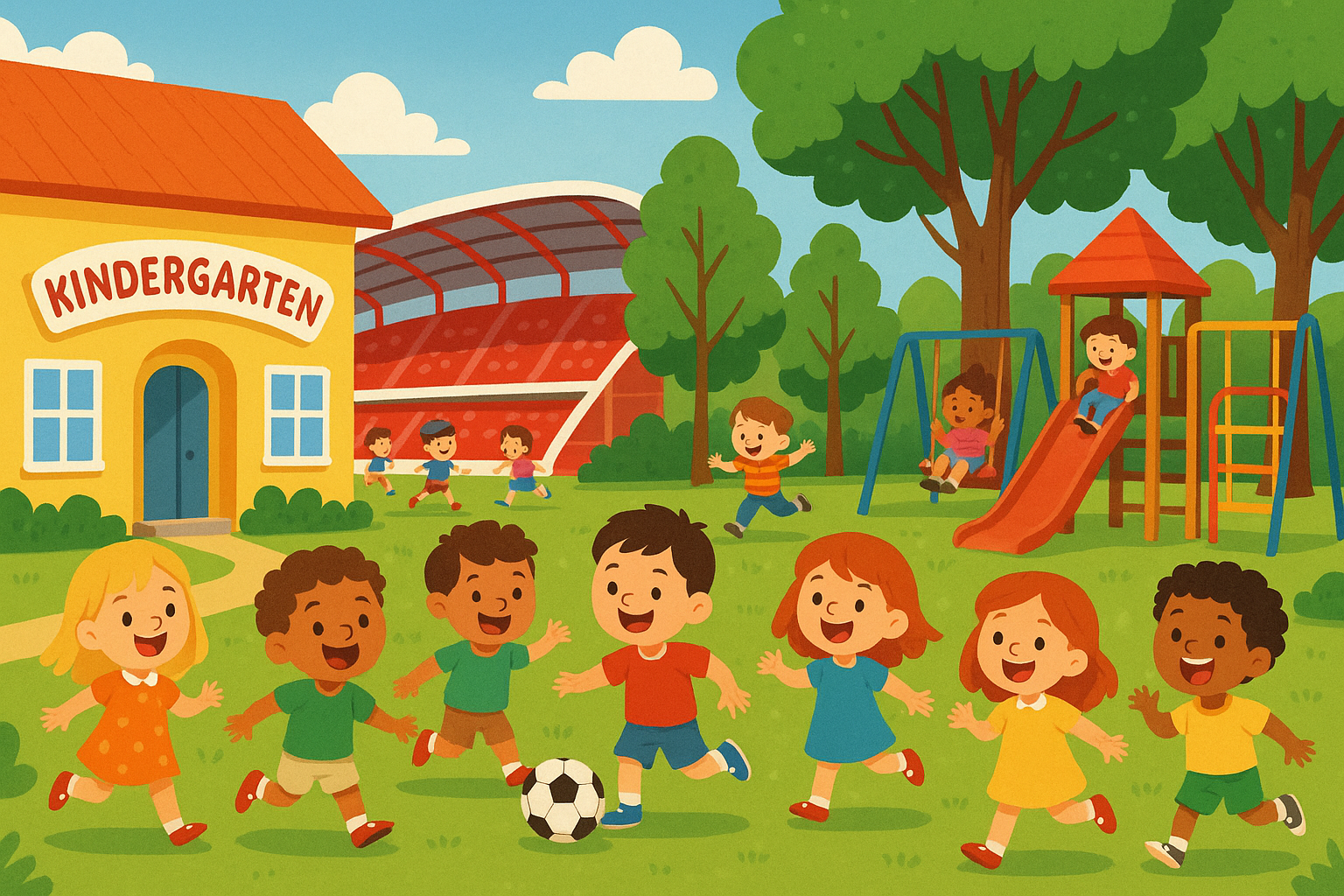 Lehrpersonen
KiGa 1: Brigitte Borsani
KiGa 2: Rebecca Reiser
KiGa 3: Marina Horber
[Speaker Notes: Jeder stellt sich selber vor ….]
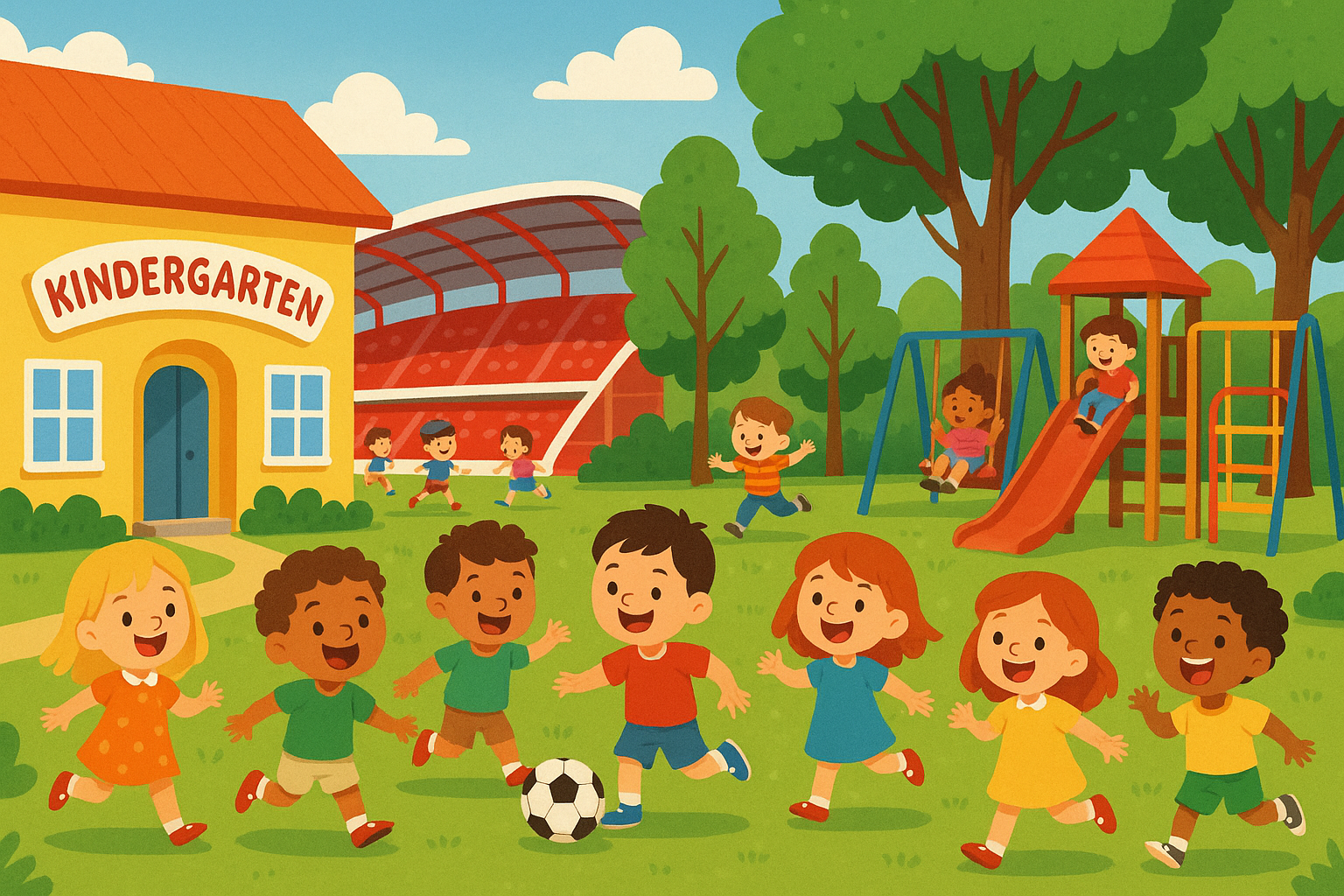 FachLehrpersonen
Sandra Rüegger Heierli, DaZ-Lehrerin und Heilpädagogin
Nathalie Portmann, IF-Lehrerin
Susanne Häfeli, Logopädin
Nicola Bertschinger, Logopädin
[Speaker Notes: Jeder stellt sich selber vor ….]
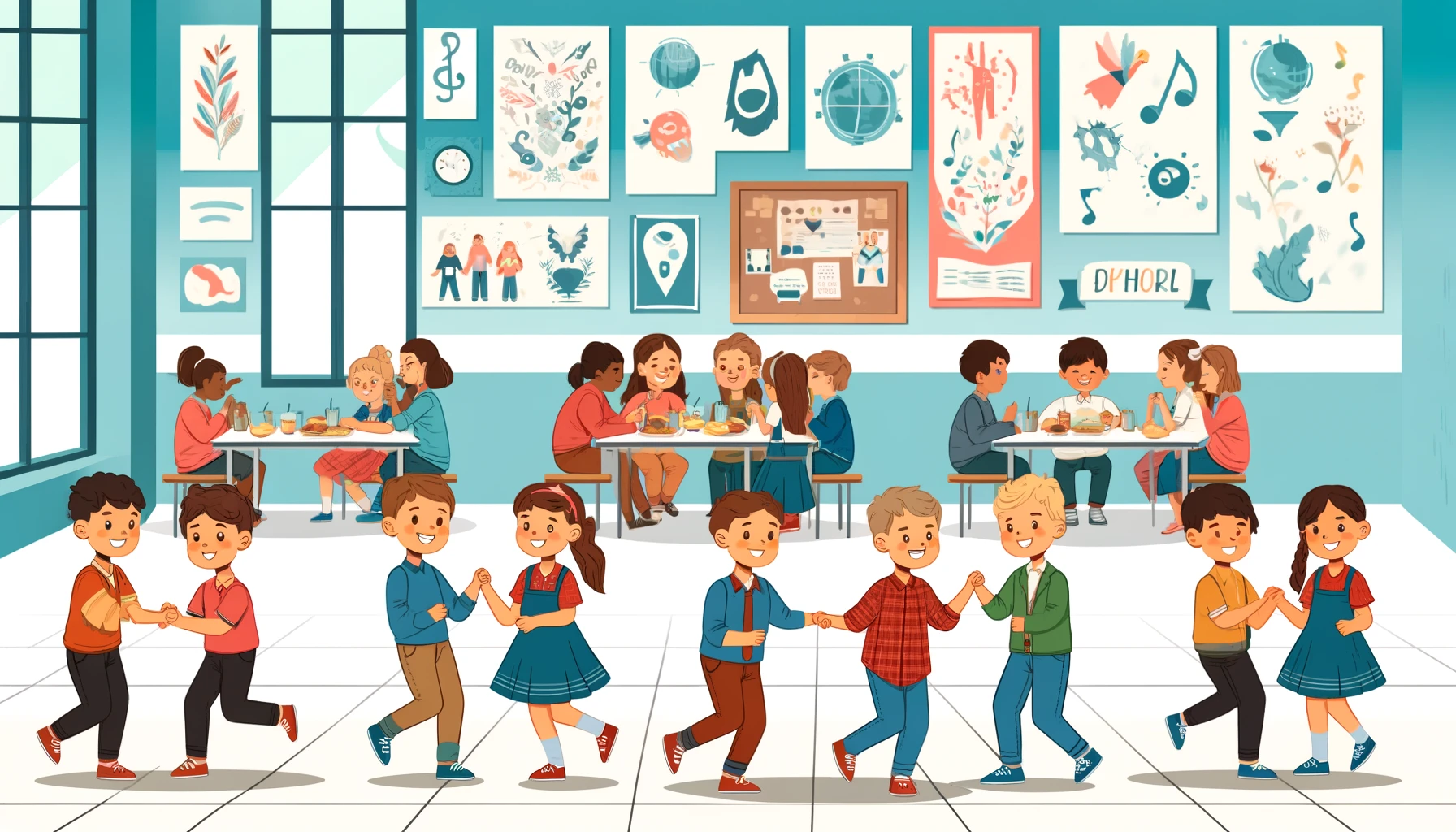 Schulergänzende Betreuung
Betreuungsleitung Markus Starowetzky
2 Gruppen
11 Mitarbeitende
[Speaker Notes: David oder Markus]
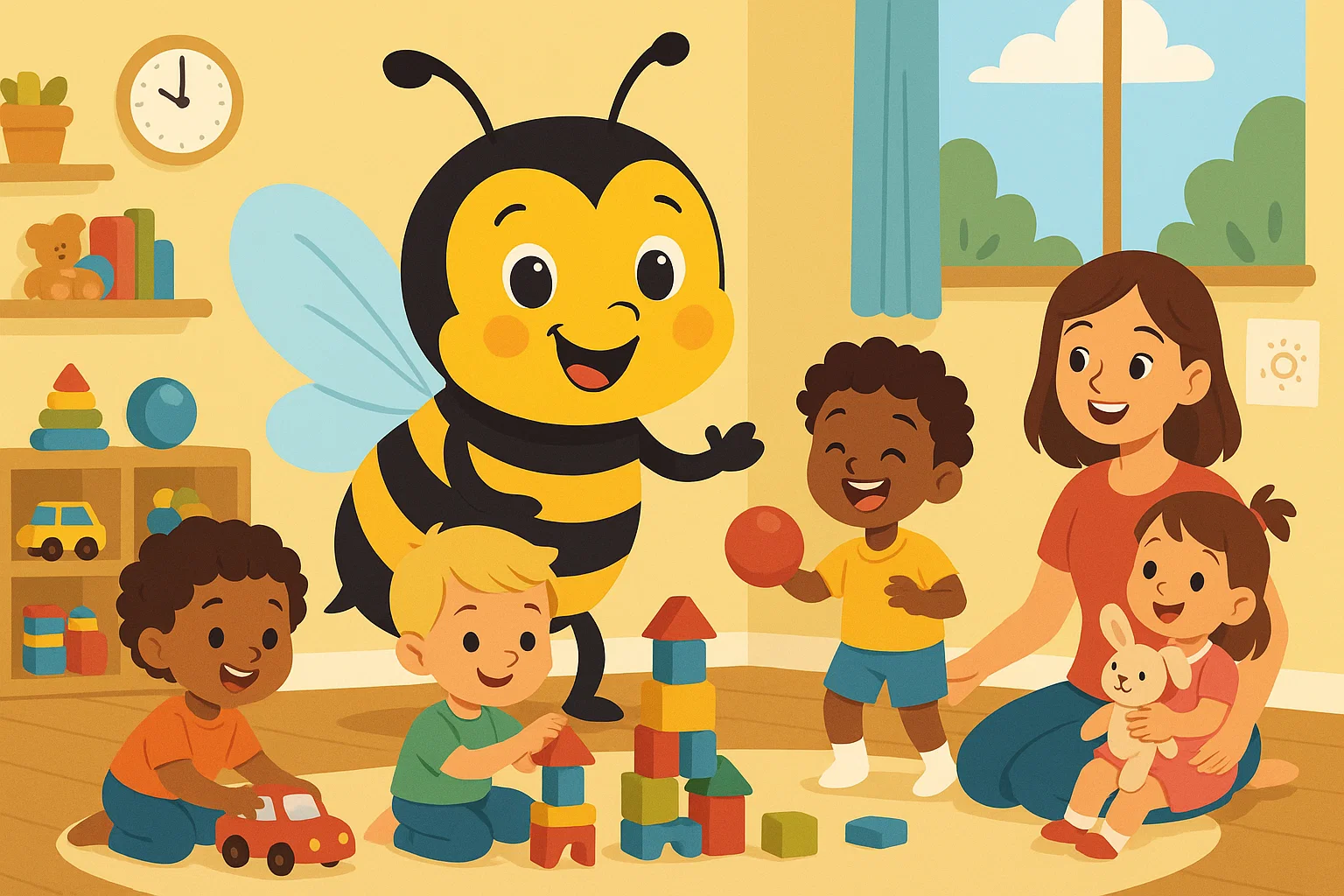 Gruppe Biendli
1. Kiga bis 2. Klasse
Gruppenleitung Sabrina Bellusci
Abholen im Kiga um 11.50 und 15.25
In Kiga bringen nach MoBe 08.15
In Kiga bringen nach Mittag 13.40
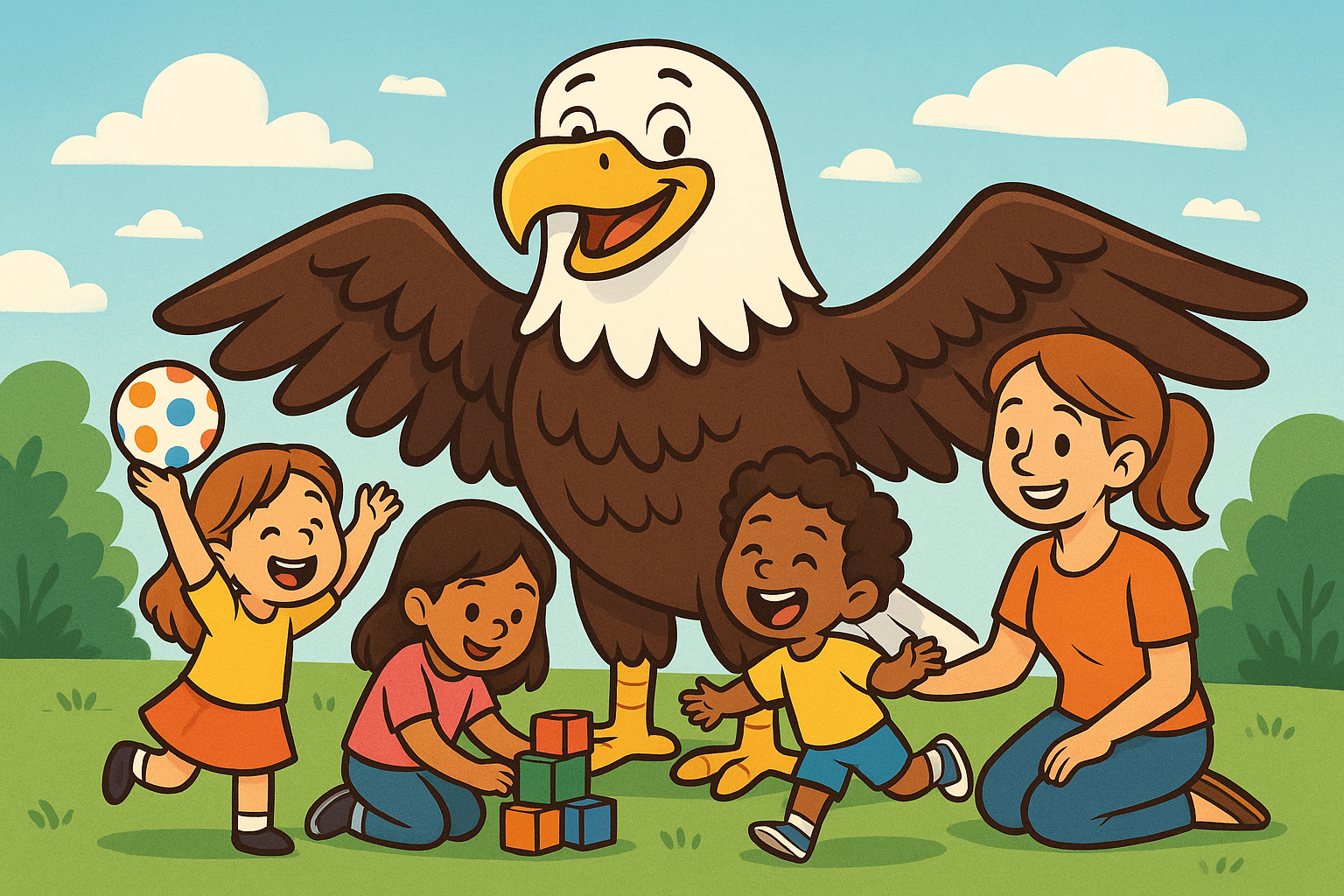 Gruppe Adler
3. Klasse bis 6. Klasse
Gruppenleitung Helga Streuli
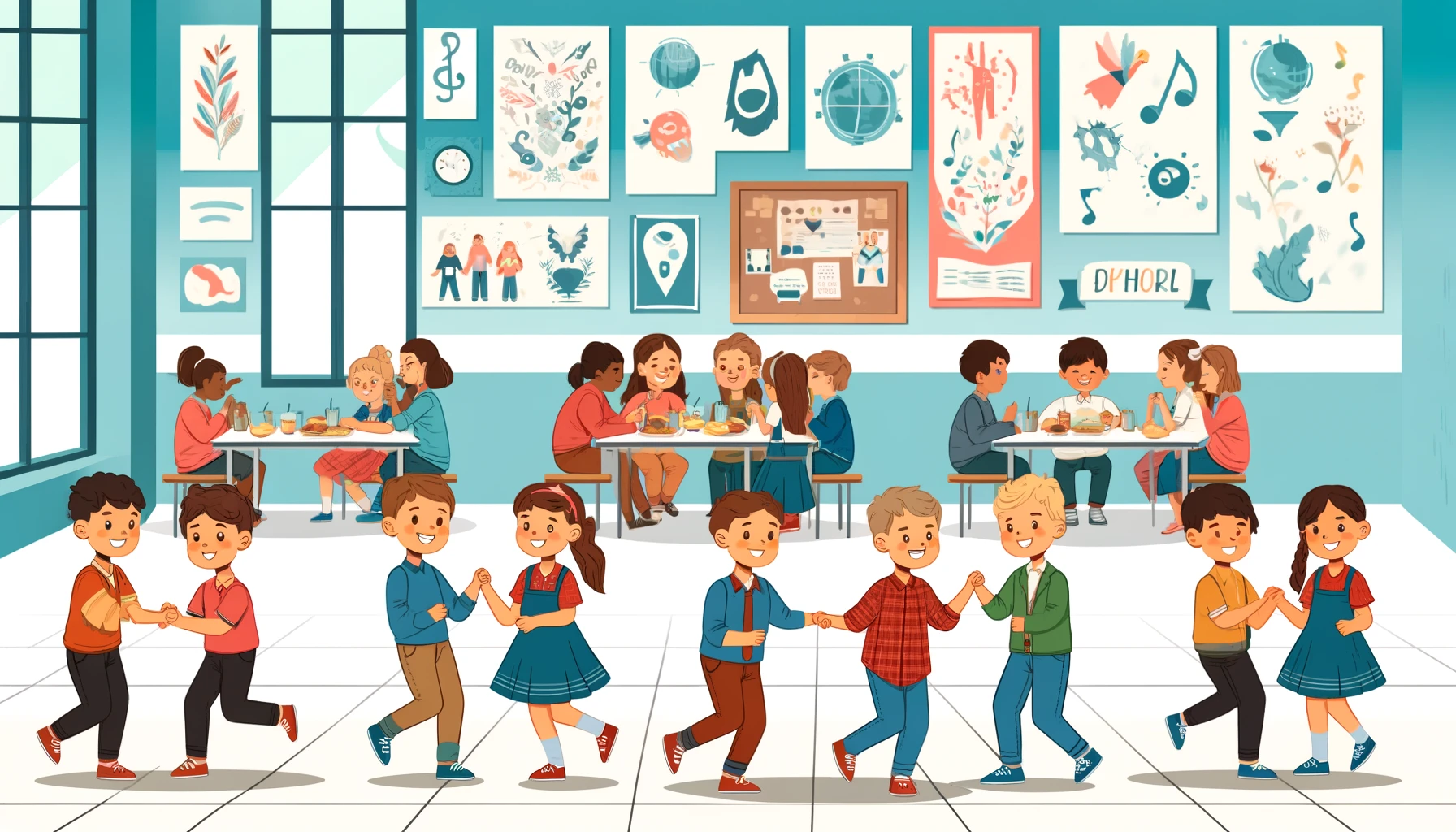 Schulergänzende Betreuung
Morgenbetreuung 7-9 Uhr
Tagesbetreuung 11.50-18 Uhr
[Speaker Notes: David oder Markus]
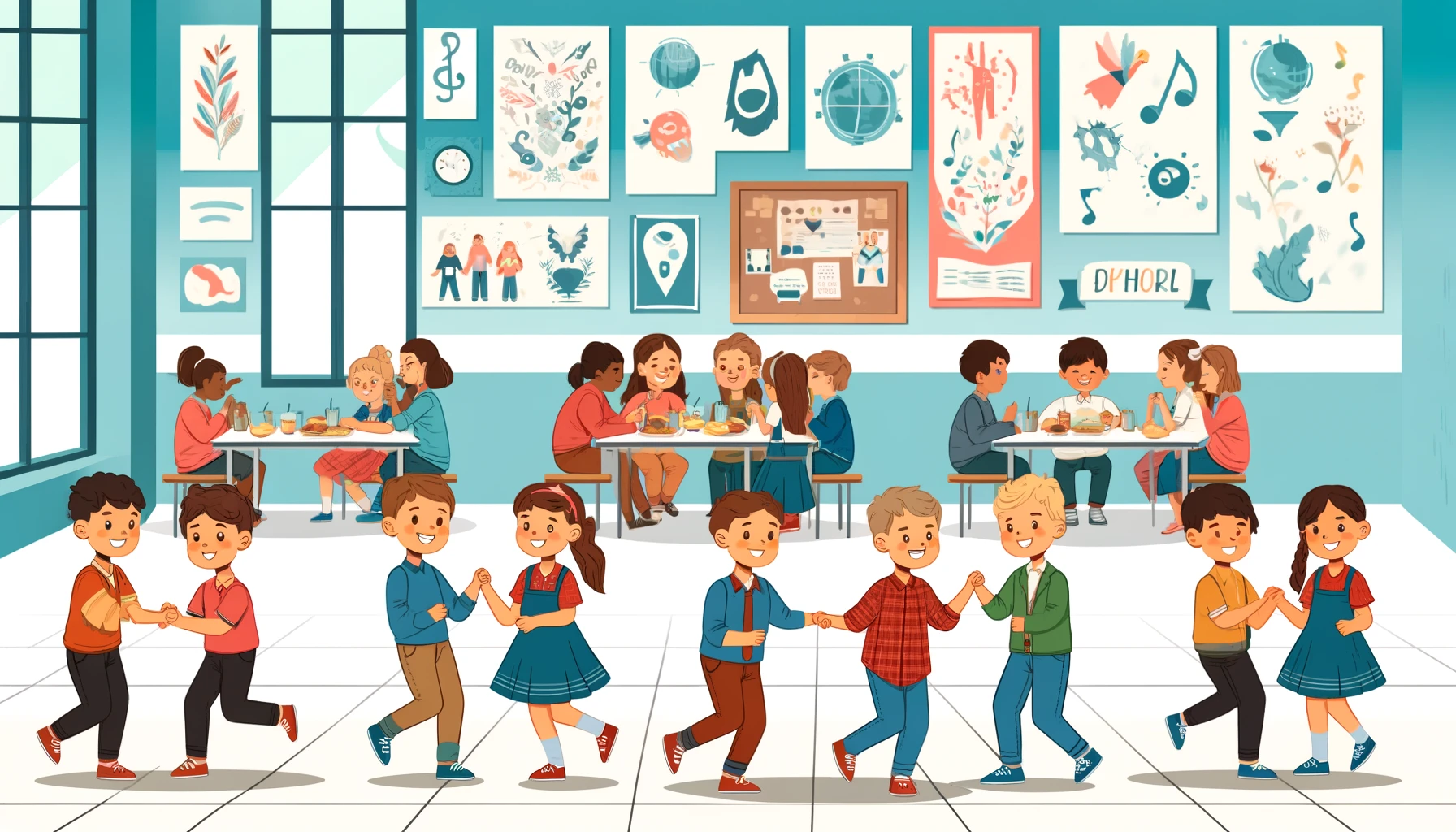 Schulergänzende Betreuung
Telefonnummer: 052 267 19 64 oder Schoolfox (Betreuungskanal)
betreuung.neuwiesen@win.ch
Kinder ausserhalb der Stosszeiten abholen: vor 16 Uhr oder nach 16.45 Uhr
[Speaker Notes: David oder Markus]
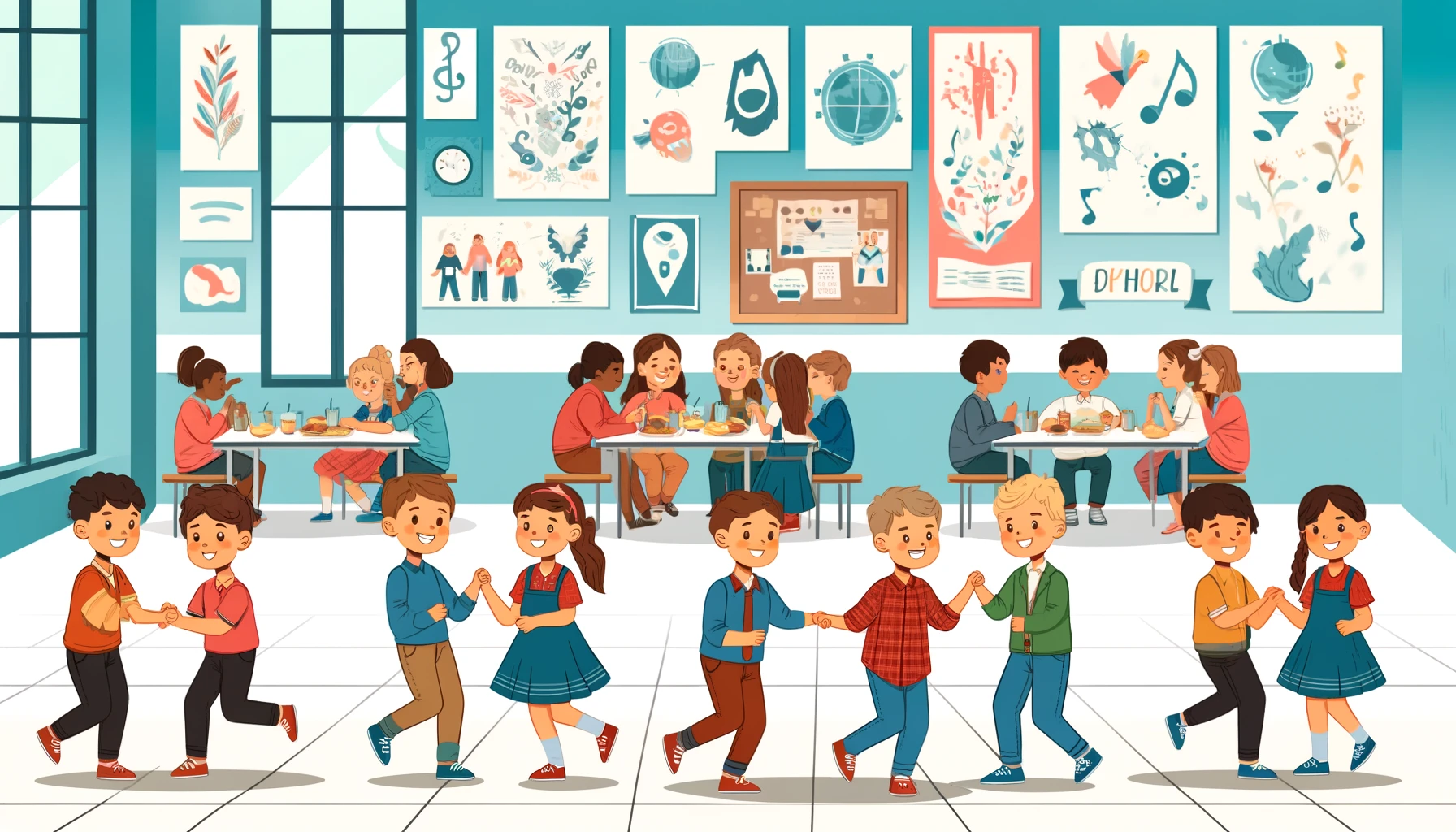 Schulergänzende Betreuung
Schoolfoxmeldung kann von 11.30- 13.00 nicht gelesen werden
Im Notfall telefonieren
[Speaker Notes: David oder Markus]
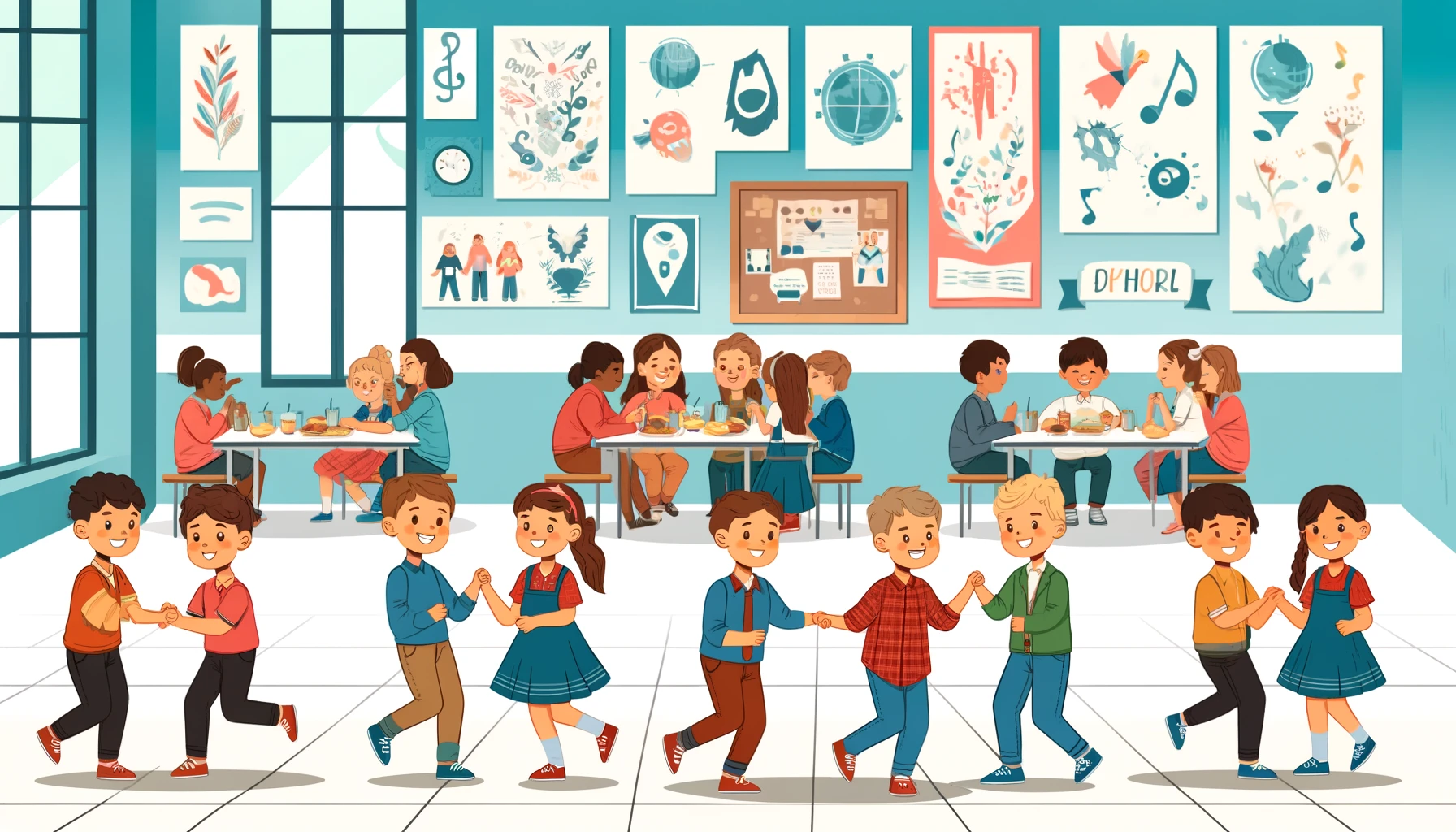 Mitnehmen
Finken
Trinkflasche
Ersatzkleider
Wettergerechte Kleidung
Bei heissem Wetter Kinder zu Hause schon mit Sonnencreme eincremen.
[Speaker Notes: David oder Markus]
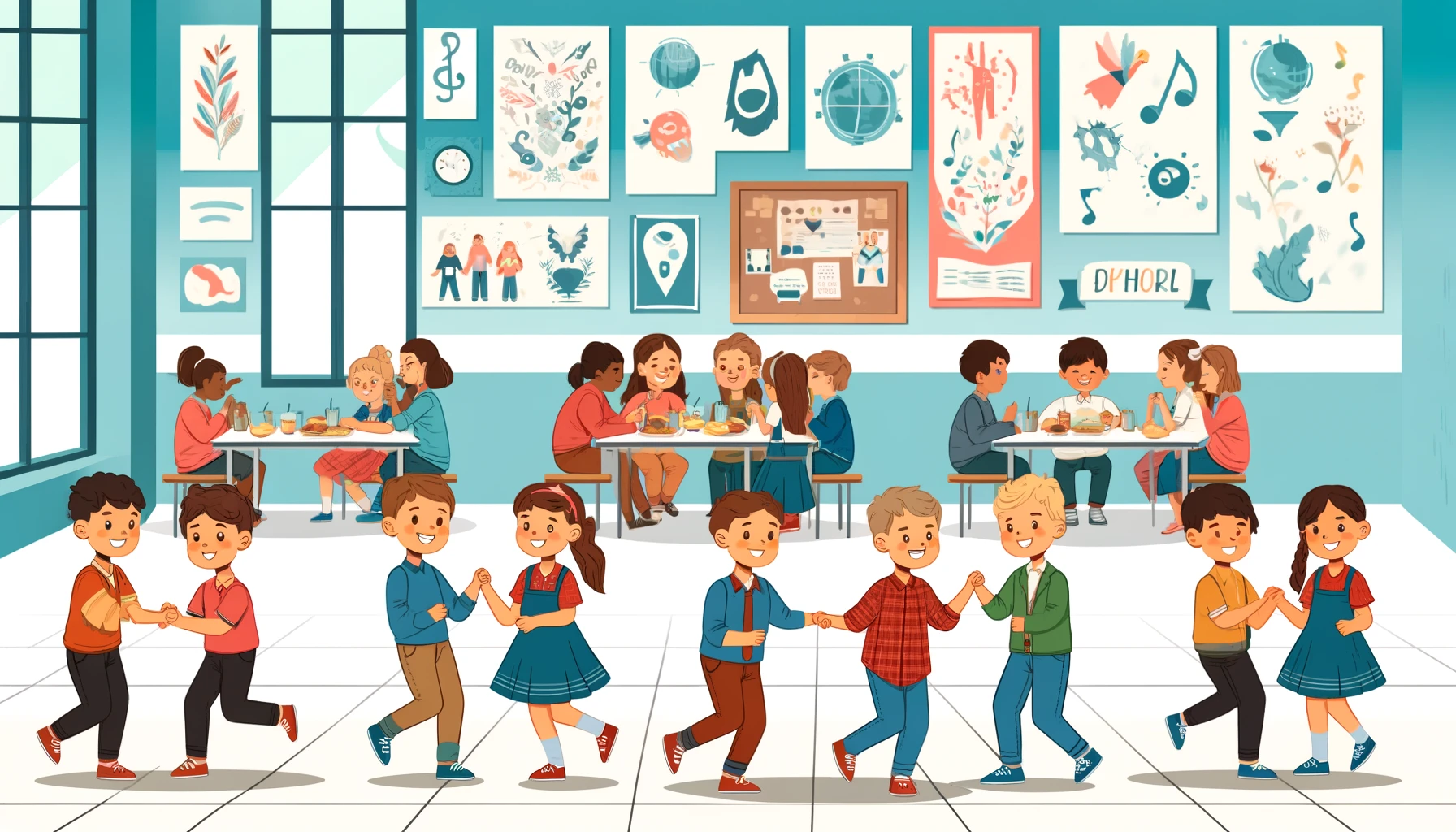 Schnuppern
Mittwoch, 2. Juli
Donnerstag, 3. Juli
Mittwoch. 9. Juli
Donnerstag, 10. Juli
14-15 Uhr
Telefonisch oder sabrina.bellusci2@win.ch
[Speaker Notes: David oder Markus]
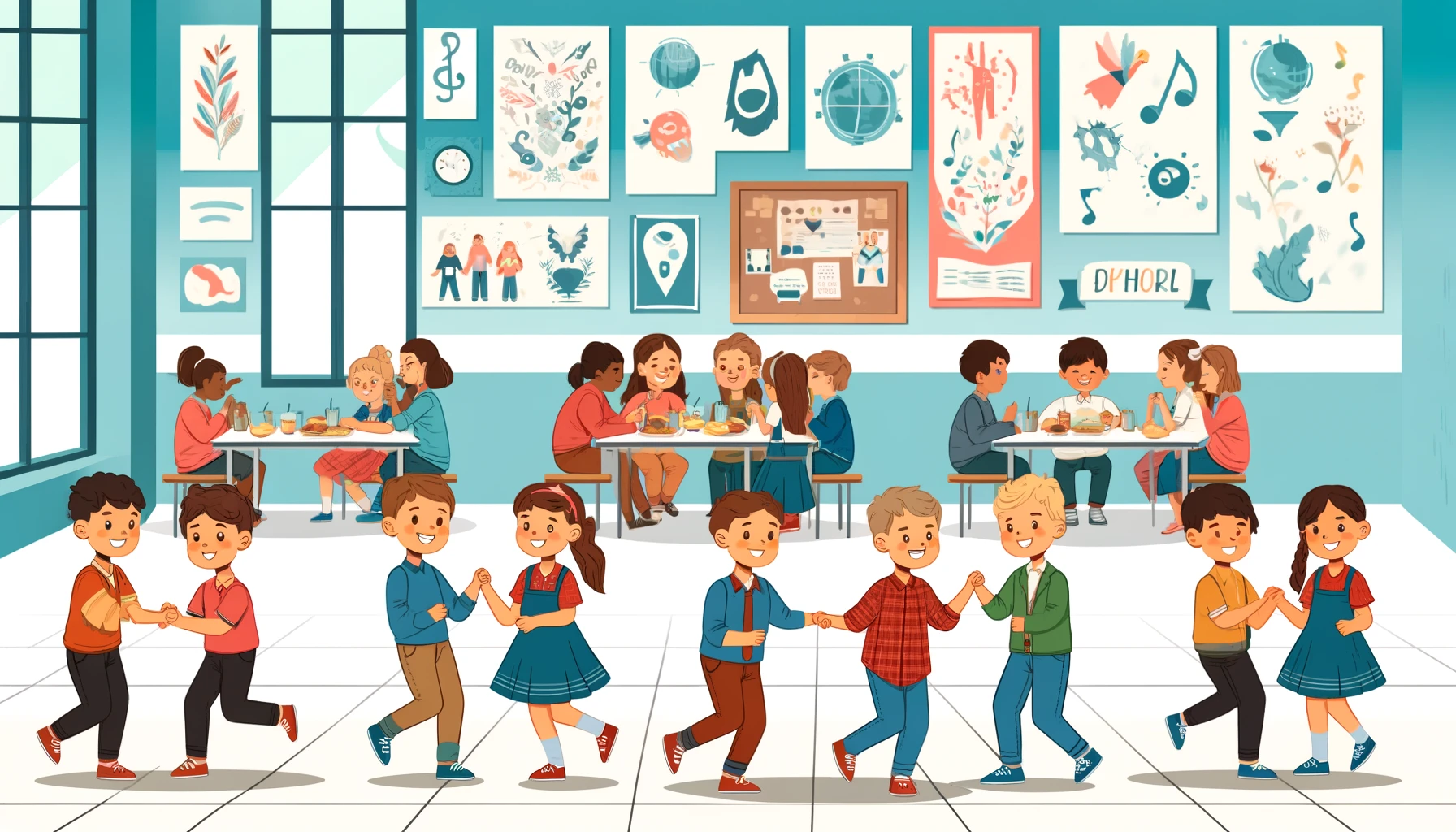 Ferienhort
In allen Ferien
Ausser Weihnachtsferien und 3. Sommerferienwoche
[Speaker Notes: David oder Markus]
Allgemeine InformationenDer Kindergarten als erste Stufe
Kindergarten und Lehrplan 21
Einteilung der elf Schuljahre in drei Zyklen
Lernziele sind für das Ende jedes Zyklus definiert
Zyklus 1:  Kindergarten – 2. Klasse Primarschule
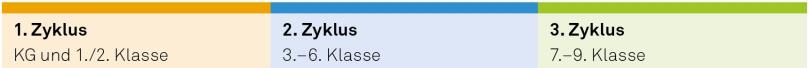 Sprache
Bewegung,
Sport
Mathematik
Lehr-
Plan 21
Gestaltung,
Musik
Natur, Mensch,
 Gesellschaft
Lehrplan 21 …
[Speaker Notes: ?]
Kinder mit besonderen Bedürfnissen
Integrative Förderung IF
DaZ, Deutsch als Zweitsprache
Logopädie
[Speaker Notes: Hans]
Integrative Förderung
sonderpädagogisches Angebot auf allen Schulstufen
ergänzende integrative Förderung
Besondere Stärken und besondere Bedürnisse.
[Speaker Notes: Annemarie]
DaZ – Deutsch als Zweitsprache
Pia übt mit den Kindern

Das Hörverstehen
Das Sprechen
Den Wortschatz
Die Grammatik

und packt alles in die Sprachschatzkiste
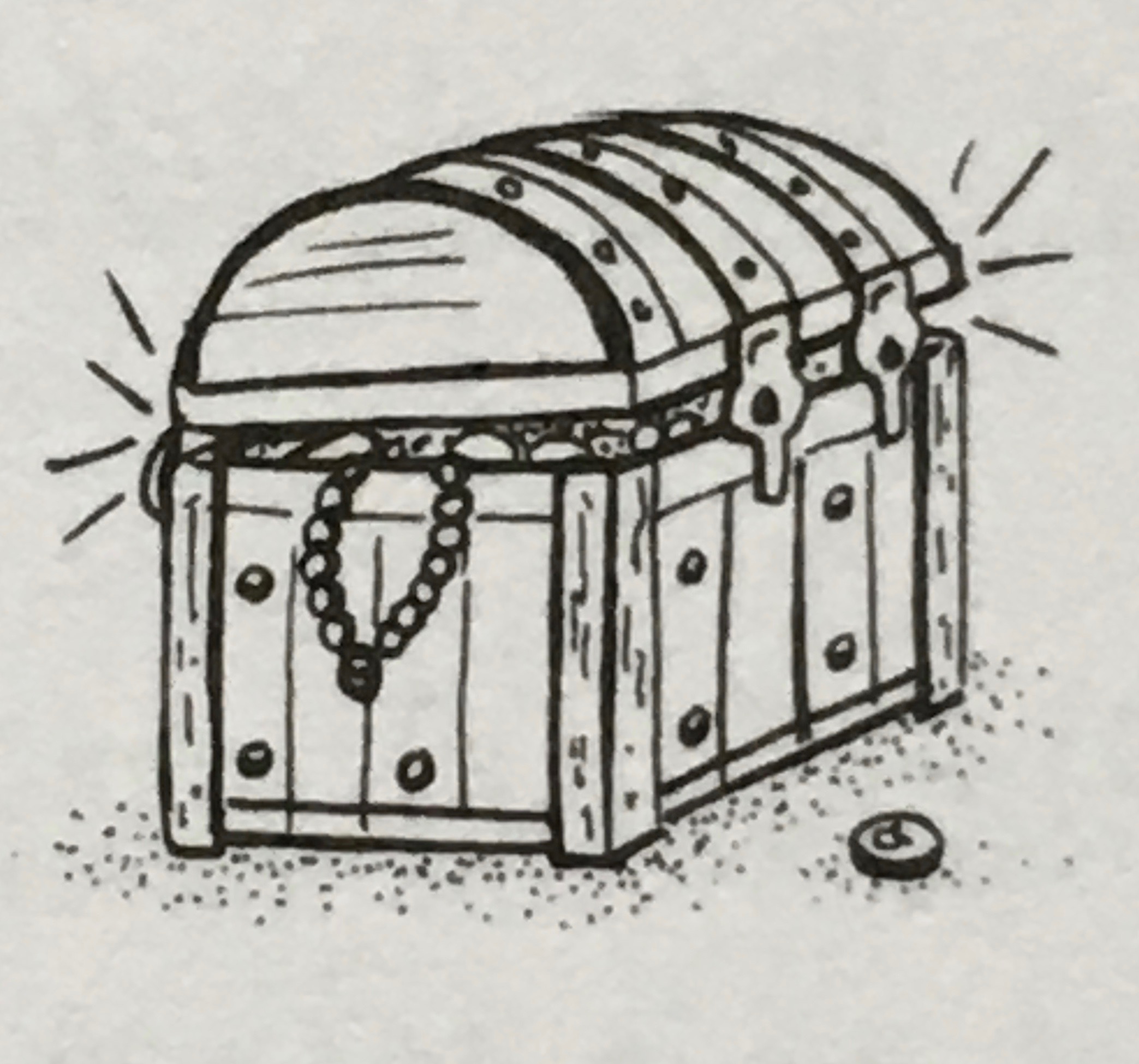 [Speaker Notes: Sandra]
Logopädie
Therapien Einzel; Gruppen
Sprachabklärungen
Beratung der Eltern und Lehrpersonen
Sprachprävention in allen 3 Kindergärten
Team Logopädie
Nicola Bertschinger
nicola.bertschinger@win.ch / 079 459 48 73
Susanne Häfeli	
Susanne.haefeli@win.ch / 079 253 33 75
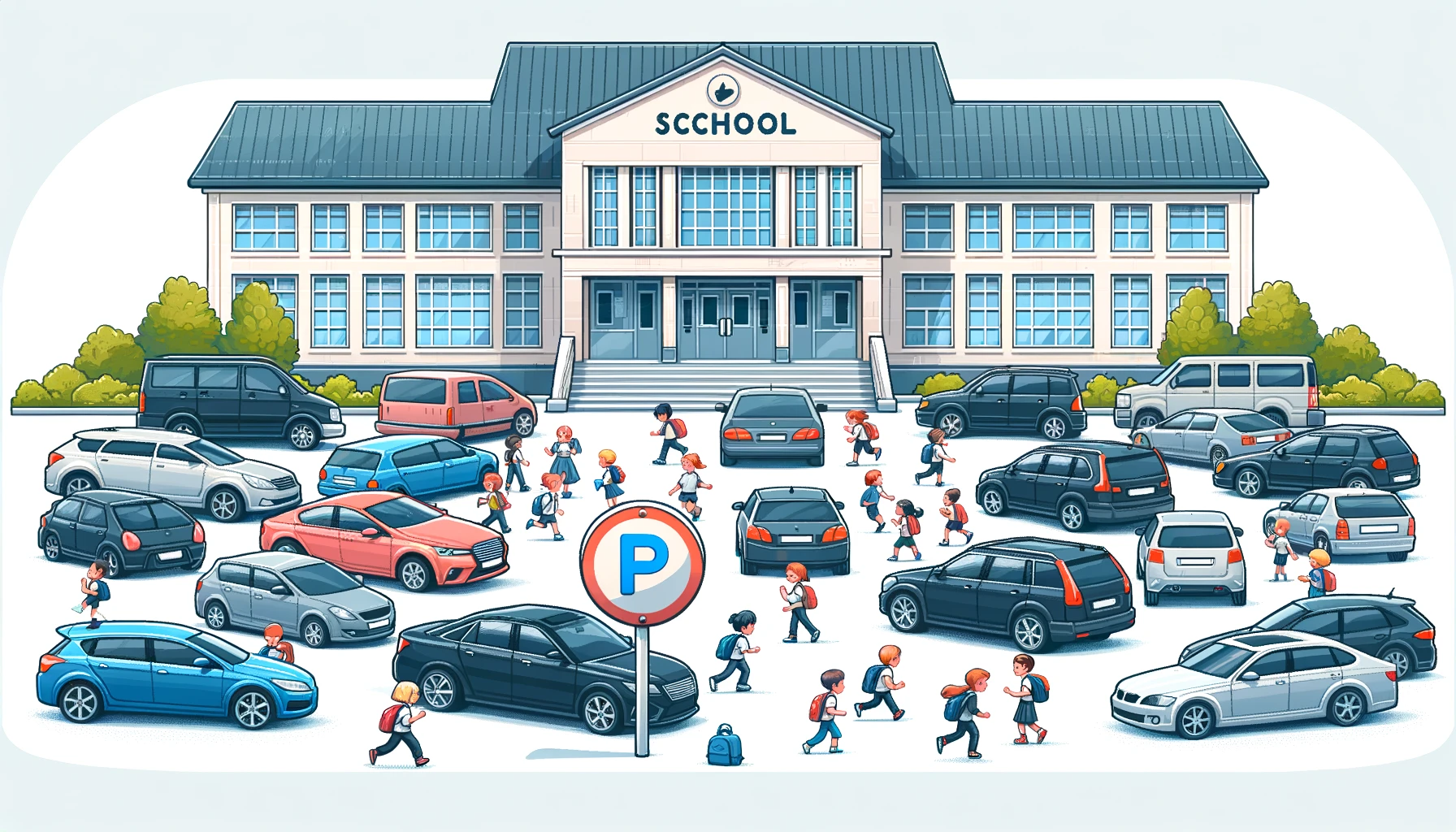 Die Kinder kommen zu Fuss
Schulweg …
Bitte keine Elterntaxi
Liegt in der Verantwortung der Eltern
[Speaker Notes: Hans]
Znüni
[Speaker Notes: LP ?]
Znüni
abwechslungsreich
keine zuckerhaltige Nahrung wie z.B. Chips, Farmer, Joghurt
Trinkmöglichkeit im Kindergarten
keine Süssgetränke
[Speaker Notes: LP ?]
Waldtag
[Speaker Notes: LP]
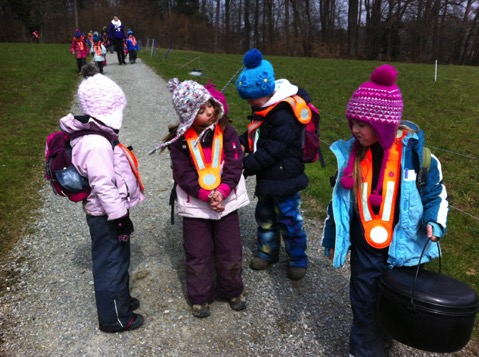 Wald
dem Wetter angepasste Kleidung
gute Schuhe
Rucksack
Znüni mit Getränk
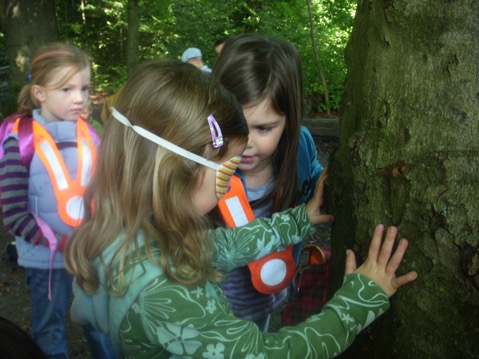 [Speaker Notes: LP]
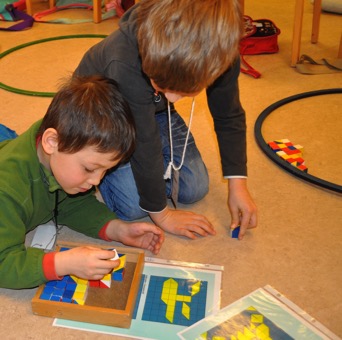 Kinder begegnen Mathematik
Mathematik im Alltag
Themenbezogene Kurswoche
Klassenübergreifendes Lernen
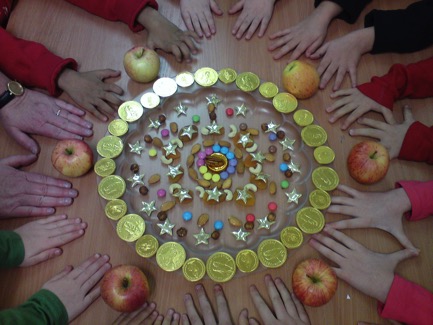 [Speaker Notes: LP]
Elternrat
Elternrat – kurz erklärt! auf Vimeo
jede Klasse hat ein/e Vertreter/in, Wahl Anfang Schuljahr am ersten Elternabend
Sprecher/in der Eltern dieser Klasse
Mitarbeit im Elternrat
[Speaker Notes: Elternrat]
Elternrat
Förderung des Kontakts von Schule-Eltern
Austausch, Verständnis fördern
keine Aufsichtsfunktion
Organisation Anlässe
Elternbildung
Elternrat Termine
30.10.25
08.01.26
14.04.26
Eltern
Mithilfe an Anlässen
www.neuwiesen-bruehlberg.ch
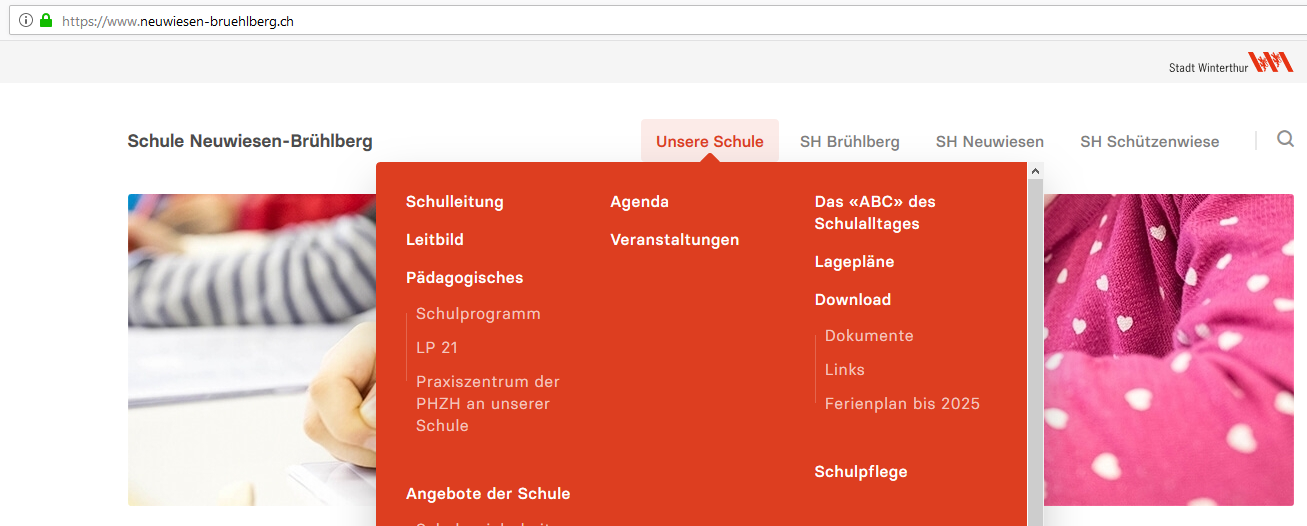 Elternkommunikation
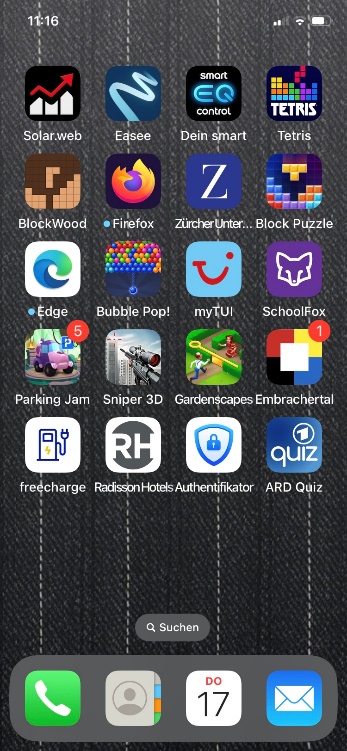 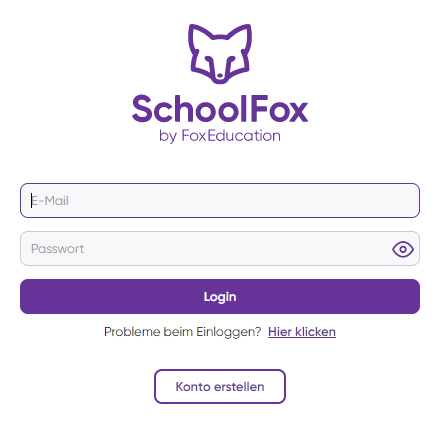 Quartierverein Neuwiesen
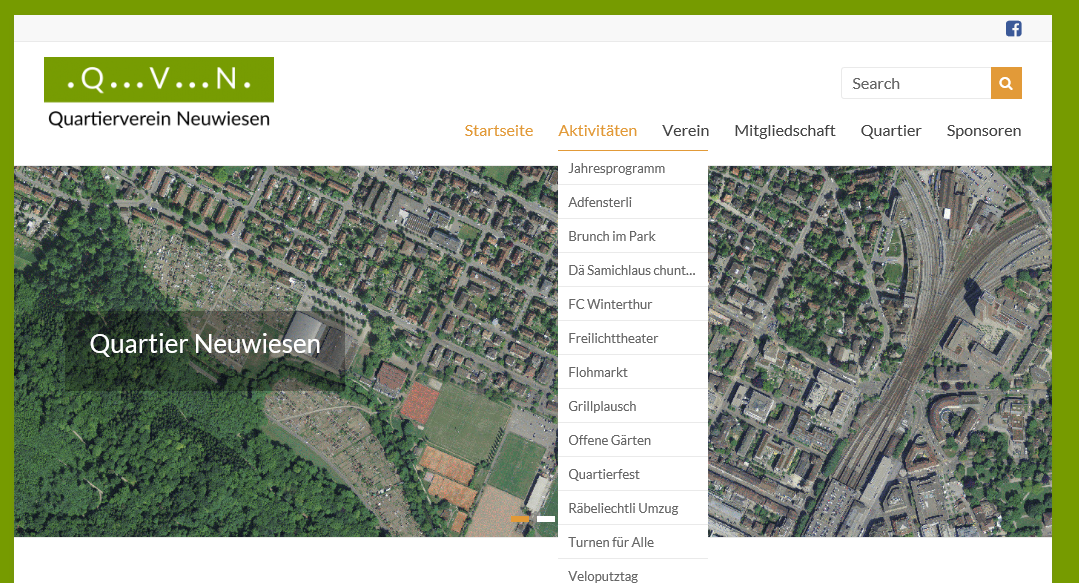 www.winterthur-neuwiesen.ch
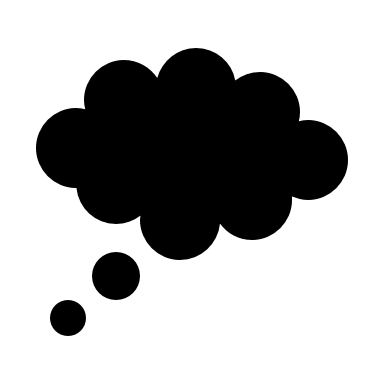 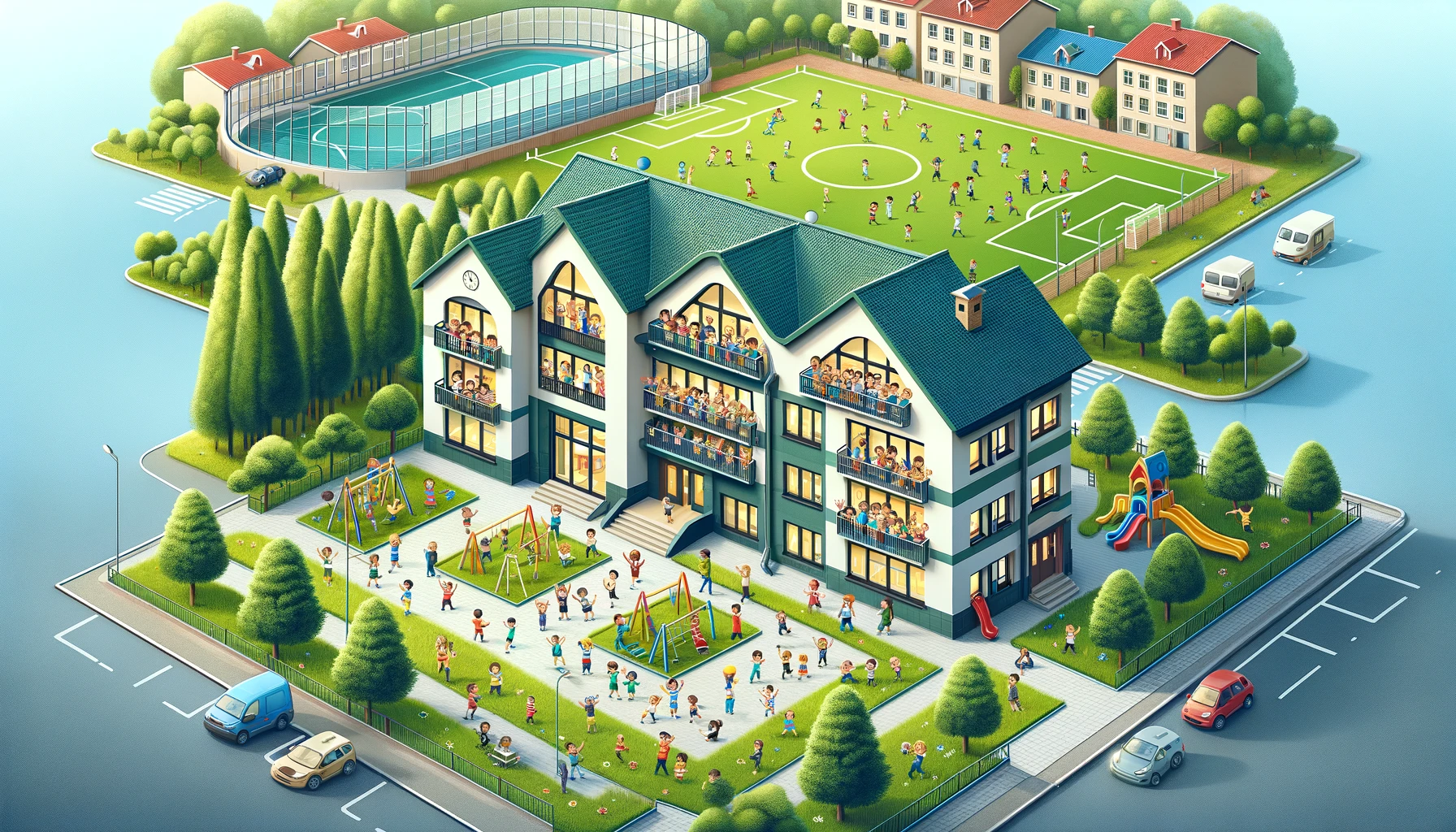 ?
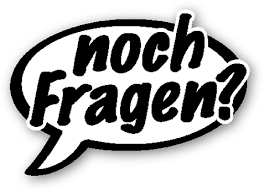 [Speaker Notes: Hans]